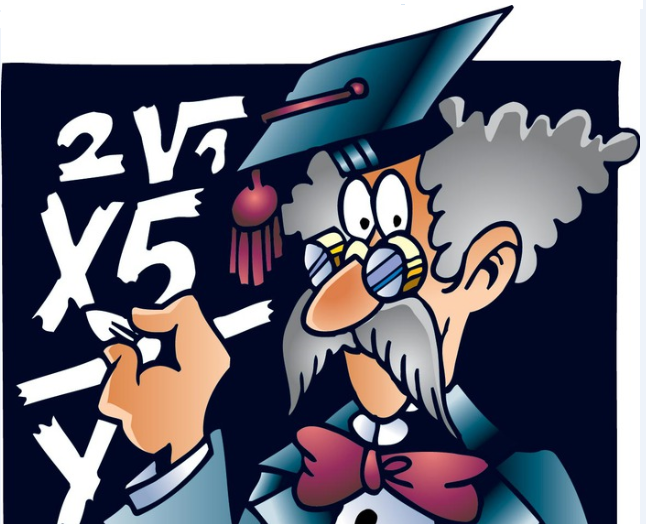 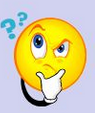 Презентация для студентов 1 курса по геометрии 10 класса на тему:
«Параллельность прямых в пространстве, параллельность прямой и плоскости»

Преподаватель: Опахина А.В.
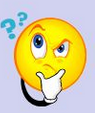 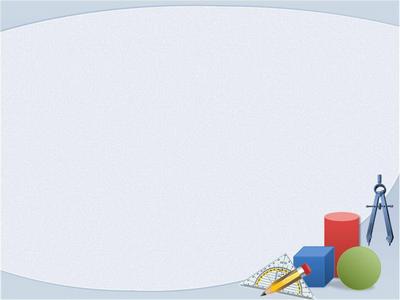 Цели урока
Вспомнить понятие стереометрии
Повторить аксиомы стереометрии и следствия из аксиом
Решить задачи на использование аксиом и следствий
Дать определение параллельности прямых в пространстве
Теорема о параллельности прямых
Условия параллельности прямой и плоскости
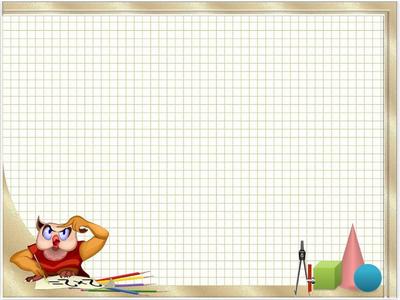 Аксиомы стереометрии
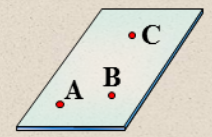 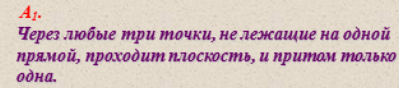 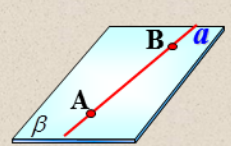 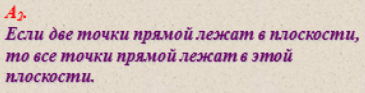 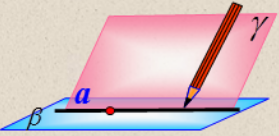 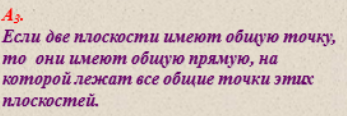 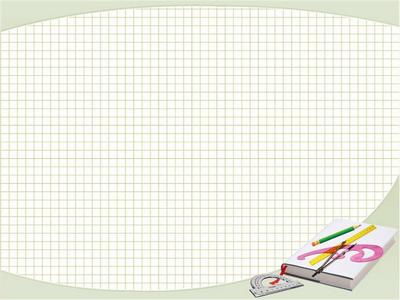 Следствия из аксиом
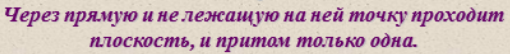 Следствие № 1
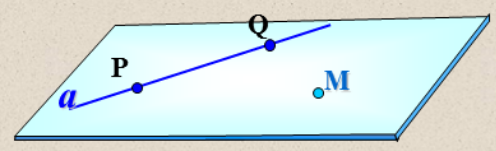 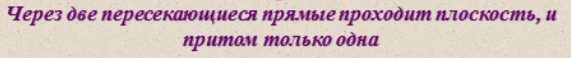 Следствие № 2
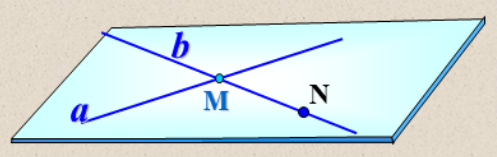 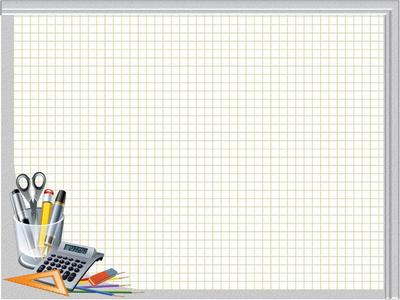 Закрепление материала
Верно ли, что прямая лежит в плоскости данного треугольника если она: 
а) пересекает две стороны треугольника;
б) проходит через одну вершину треугольника.
а) Если MN пересекает стороны треугольника ABC, а треугольник ABC принадлежит плоскости альфа, следовательно точка M принадлежит плоскости альфа и точка N принадлежит плоскости альфа. Тогда из аксиомы 2 следует, что MN принадлежит плоскости альфа
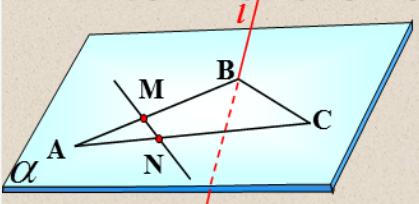 б) Если прямая l пересекает плоскость альфа в точке B, то не обязательно она будет лежать в плоскости треугольника ABC
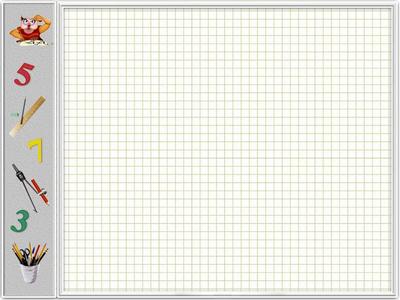 3 случая расположения прямых в пространстве
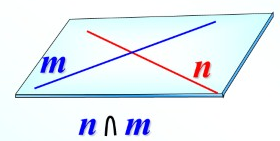 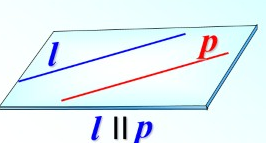 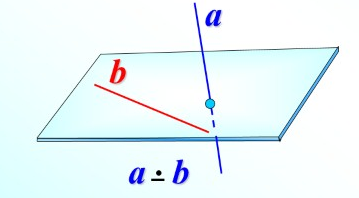 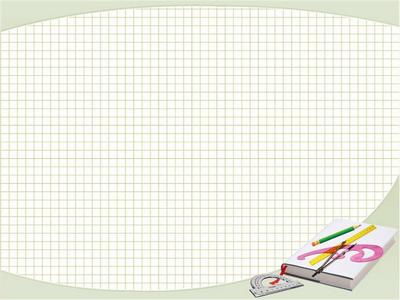 Определение параллельности прямых
Планиметрия
Две прямые на плоскости называются параллельными, если они не пересекаются
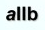 Две прямые в пространстве называются параллельными если:
Они лежат в одной плоскости 
Не пересекаются
Стереометрия
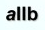 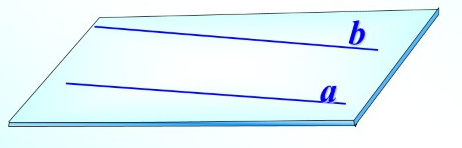 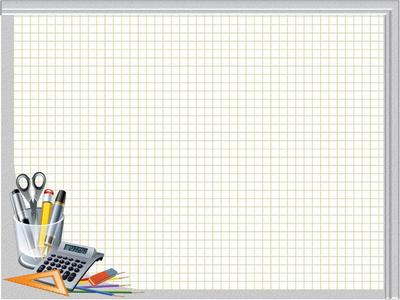 Пример не параллельных прямых
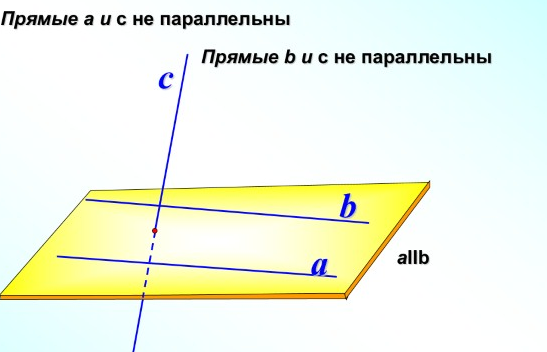 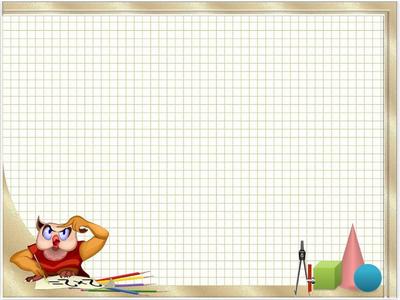 Теорема о параллельности прямых в пространстве
Через любую точку пространства, не лежащую на данной прямой, проходит прямая, параллельная данной, и притом только одна.
Доказать теорему
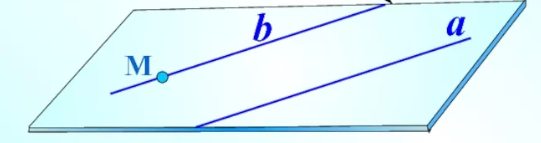 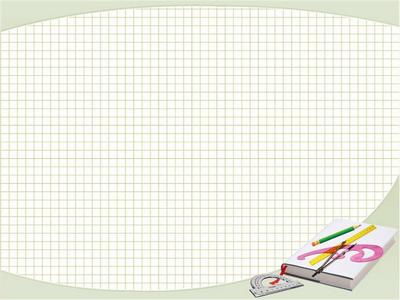 Случаи взаимного расположения прямой и плоскости
Прямая лежит в плоскости
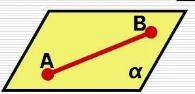 Прямая и плоскость пересекаются (имеют одну общую точку)
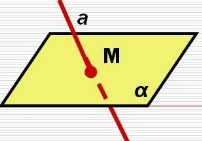 Прямая и плоскость не имеют ни одной общей точки
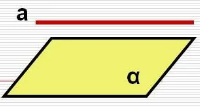 Прямая и плоскость называются параллельными, если они не имеют общих точек
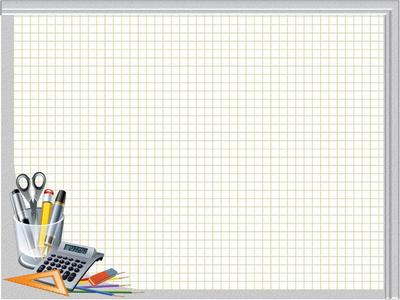 Законспектировать
Лемма о пересечении плоскости параллельными прямыми: Если одна из двух параллельных прямых пересекает данную плоскость, то и другая прямая пересекает эту плоскость
Теорема о параллельности прямых в пространстве: Если две прямые параллельны третьей прямой, то они параллельны
Признак параллельности прямой и плоскости: Если прямая, не лежащая в данной плоскости, параллельна какой – нибудь  прямой, лежащей в это плоскости, то она параллельна данной плоскости